Osher Lifelong Learning Institute, Summer 2022
Contemporary Economic Policy
Rochester Institute of Technology
July-Aug, 2022

Jon Haveman, Ph.D.
National Economic Education Delegation
1
National Economic Education Delegation
Vision
One day, the public discussion of policy issues will be grounded in an accurate perception of the underlying economic principles and data.

Mission
NEED unites the skills and knowledge of a vast network of professional economists to promote understanding of the economics of policy issues in the United States.

NEED Presentations
Are nonpartisan and intended to reflect the consensus of the economics profession.
2
Who Are We?
Honorary Board: 54 members
2 Fed Chairs: Janet Yellen, Ben Bernanke
6 Chairs Council of Economic Advisers
Furman (D), Rosen (R), Bernanke (R), Yellen (D), Tyson (D), Goolsbee (D)
3 Nobel Prize Winners
Akerlof, Smith, Maskin
Delegates: 651+ members
At all levels of academia and some in government service
All have a Ph.D. in economics
Crowdsource slide decks
Give presentations
Global Partners: 49 Ph.D. Economists
Aid in slide deck development
3
Where Are We?
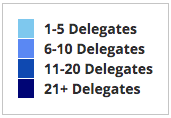 4
Available NEED Topics Include:
Coronavirus Economics
US Economy
Climate Change
Economic Inequality
Economic Mobility
Trade and Globalization
Minimum Wages
Immigration Economics
Housing Policy
Federal Budgets
Federal Debt
Black-White Wealth Gap
Autonomous Vehicles
Healthcare Economics
5
Course Outline
Contemporary Economic Policy
Week 1 (7/11): 	Economic Update (Jon Haveman, NEED)
Week 2 (7/18): 	Economic Inequality (Christopher Herrington VCU)
Week 3 (7/25): 	Trade and Globalization (Alan Deardorff, University of Michigan)
Week 4 (8/1): 	Economic Mobility (Jon Haveman, NEED)
Week 5 (8/8):	The Black-White Wealth Gap (Jon Haveman, NEED)
Week 6 (8/15):	Climate Change Economics (Jon Haveman, NEED) 
Week 7 (8/22):	Autonomous Vehicles (Jon Haveman, NEED)
6
Income Inequality: Share of Top 10%
Stock Market Crash
WWII
Housing Bubble
Dot-com Bubble
7
Trade: Bicycle Supply Chain
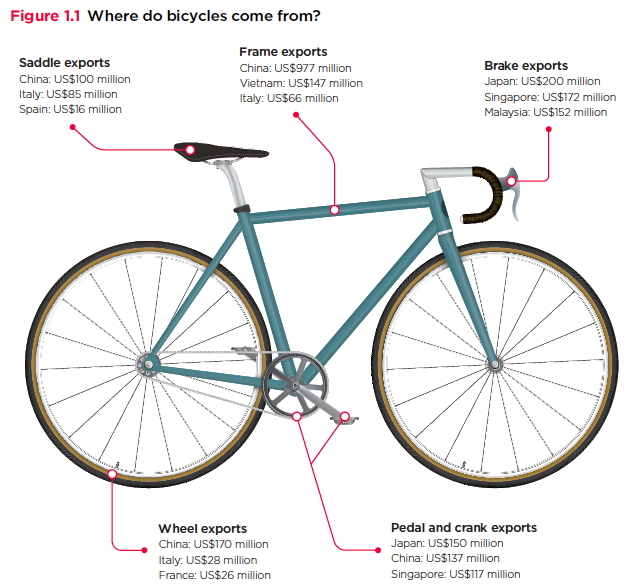 8
Source:  World Development Report 2020
Mobility
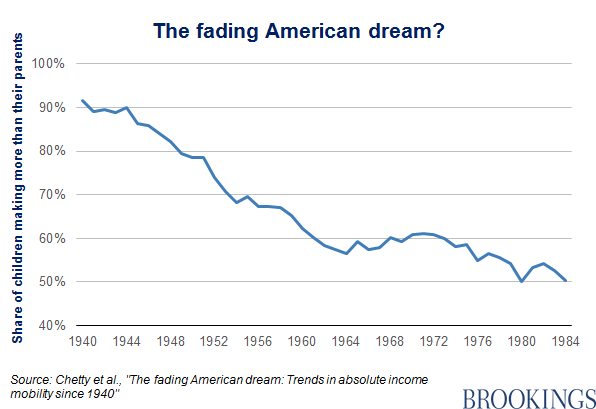 9 out of 10 of those born in the early 1940s could expect to earn more than their parents
1 in 2 Millennials (born after 1980) earn more than their parents.
9
Evidence of the B-W Wealth Gap
Mean is
7x Greater
Median is 8x Greater
10
Climate Change Economics
The changing map of the world’s wine-growing regions.
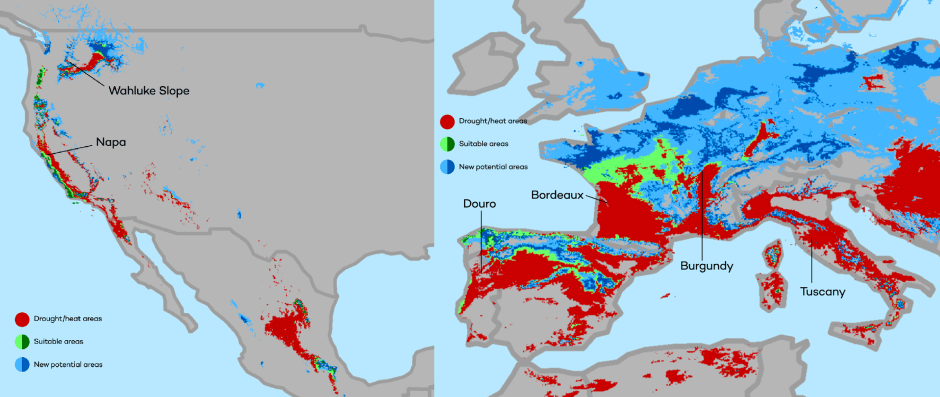 11
Autonomous Vehicles
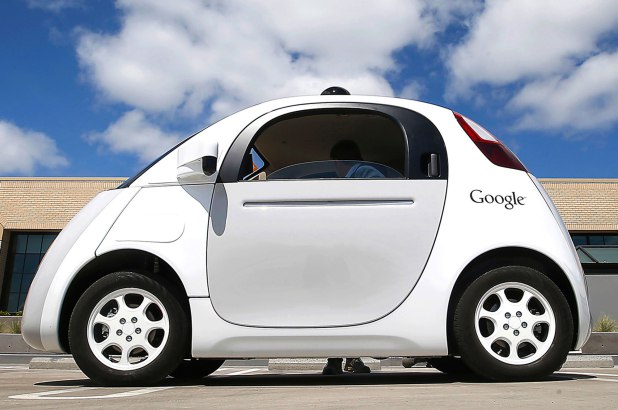 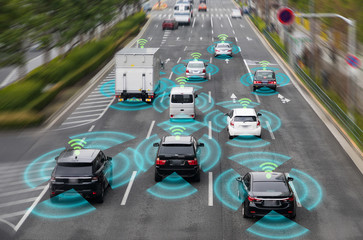 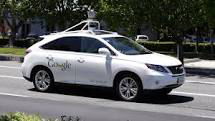 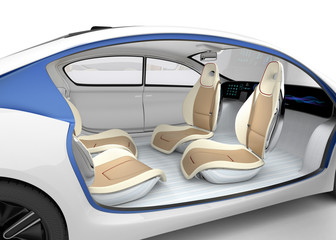 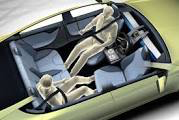 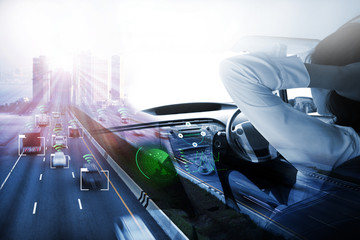 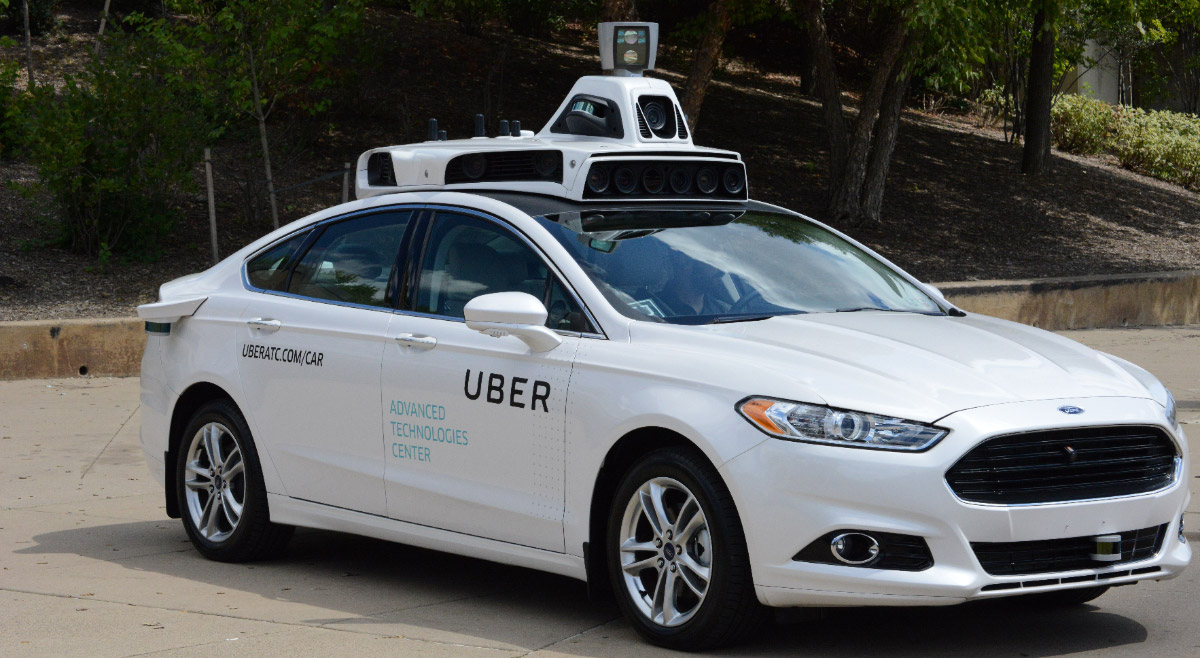 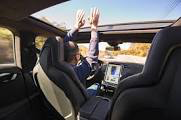 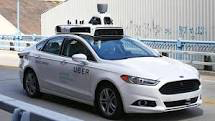 Submitting Questions
Please submit questions of clarification in the chat.
I will try to handle them as they come up.
We will do a verbal Q&A once the material has been presented.
OLLI allowing, we can stay beyond the end of class to have further discussion.
Slides will be available from the NEED website tomorrow (https://needelegation.org/delivered_presentations.php)
13
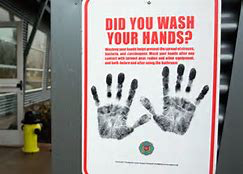 US Economic Update
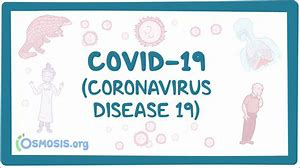 14
Credits and Disclaimer
This slide deck was authored by:
Jon D. Haveman, NEED
Scott Baier, Clemson University
Geoffrey Woglom, Amherst College (Emeritus)
Brian Dombeck, Lewis & Clark College
Doris Geide-Stevenson, Weber State

Disclaimer
NEED presentations are designed to be nonpartisan.
It is, however, inevitable that the presenter will be asked for and will provide their own views.
Such views are those of the presenter and not necessarily those of the National Economic Education Delegation (NEED).
15
Outline
State of the pandemic
The U.S. Economy
Hot Topics
Government policy
Inflation
16
State of the Pandemic
17
Making Real Progress…Until Omicron
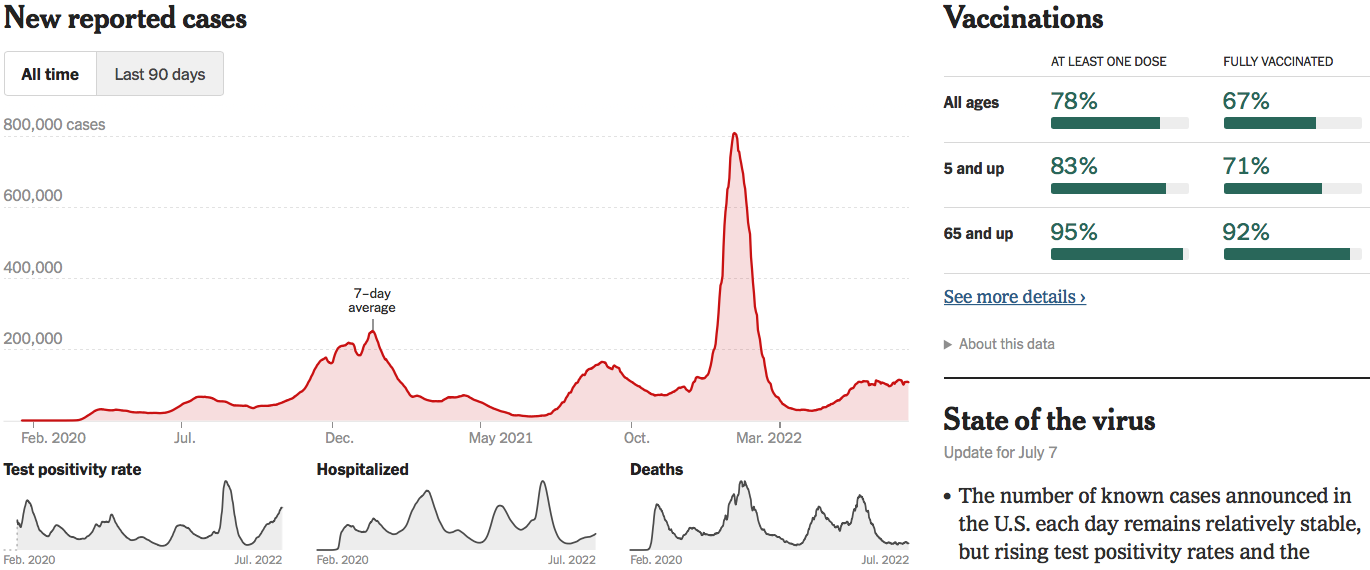 Nationally
18
Source: NYTimes
Making Real Progress…Until Omicron
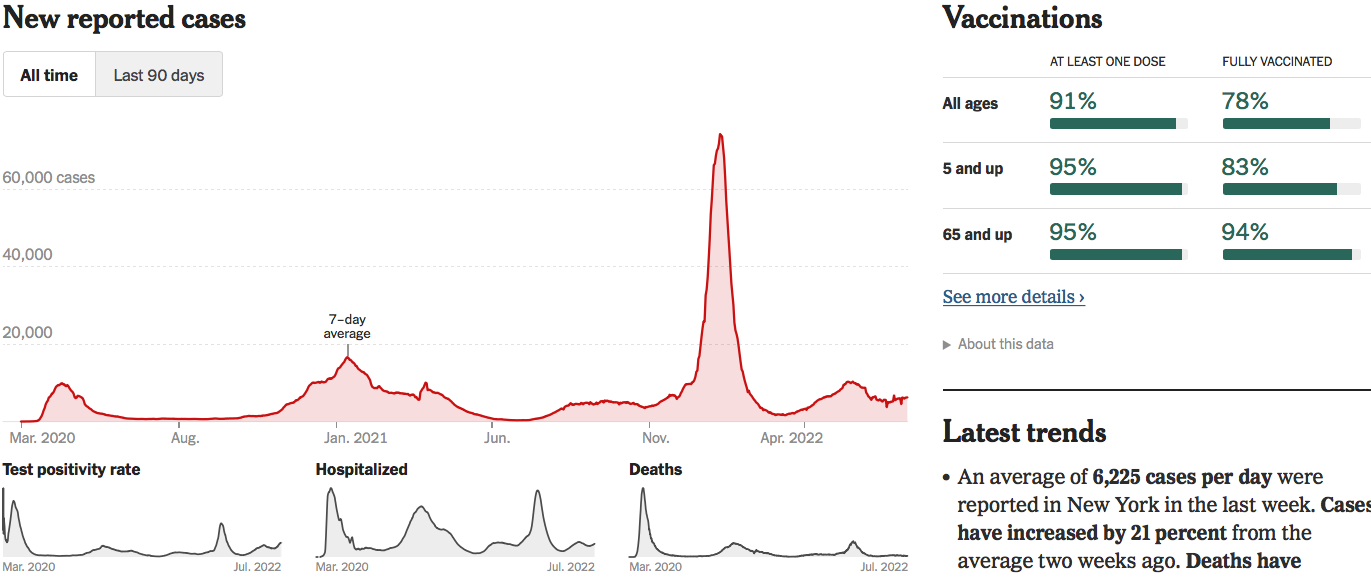 New York
19
Source: NYTimes
The U.S. Economy
20
Some Basic Statistics
21
U.S. Economy in Global Perspective
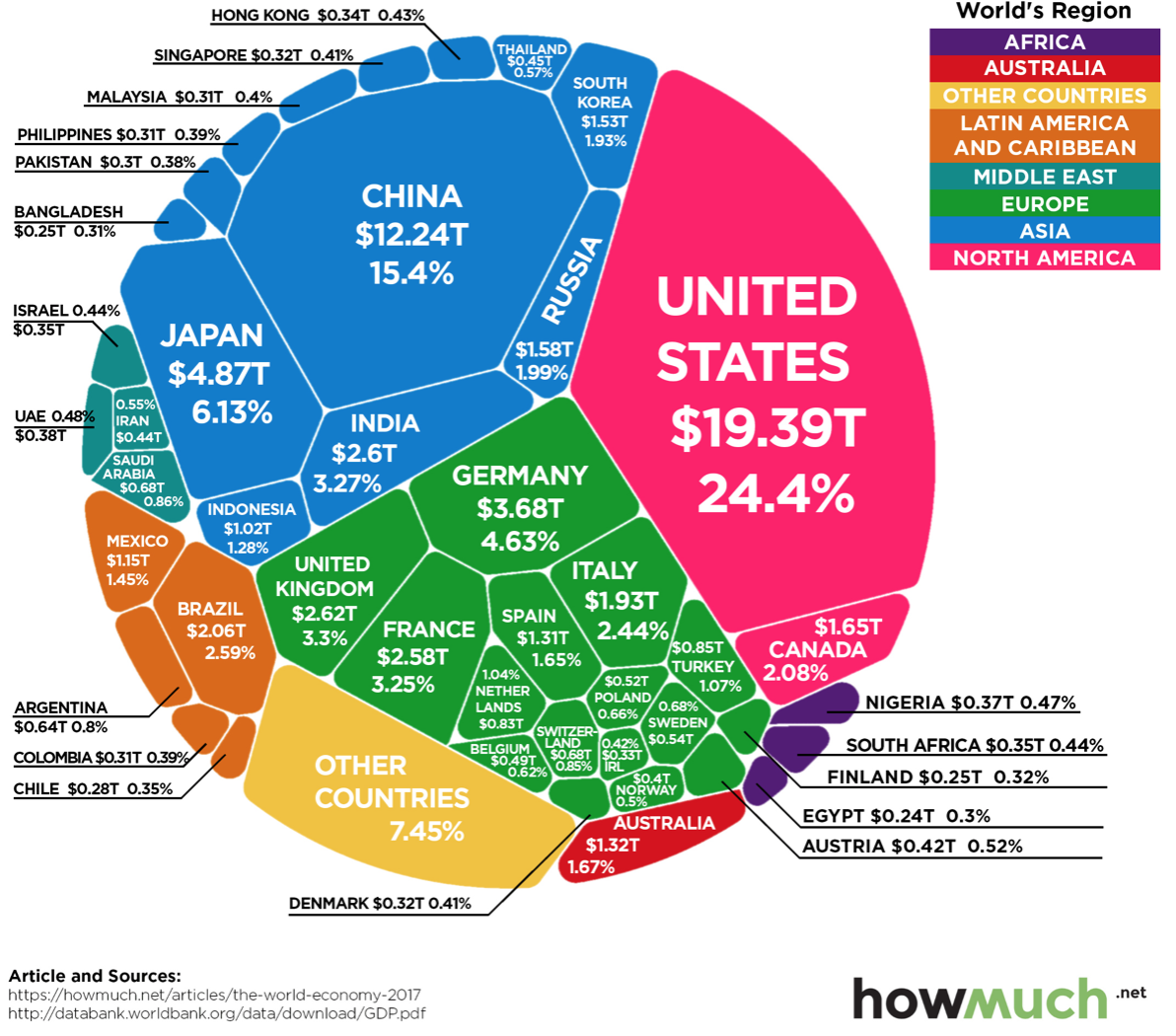 U.S. Nominal GDP:  

$21.747 trillion in 2019-Q4
$19.487 trillion in 2020-Q2
$24.383 trillion in 2022-Q1
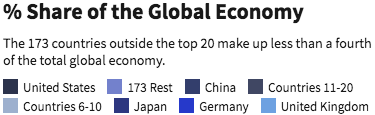 22
[Speaker Notes: https://www.investopedia.com/insights/worlds-top-economies/#countries-by-gdp]
Composition of the U.S. Economy: GDP
23
Note: Does not add to 100% because of omitted sectors.
Composition of the U.S. Economy: Employment
Manufacturing
GDP Share = 10.9%
Health GDP Share = 7.4%
24
Note: Does not add to 100% because of omitted sectors.
Monroe County GSP: Manuf, Finance, Health
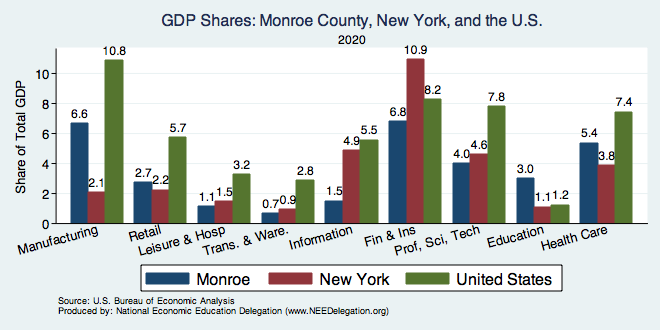 25
Note: Does not add to 100% because of omitted sectors.
Monroe County Employment: Health
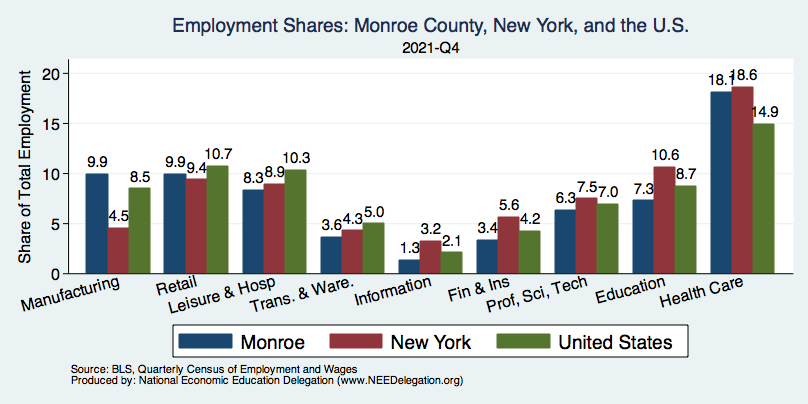 26
Note: Does not add to 100% because of omitted sectors.
Evidence of Impact
27
GDP: Quarterly Growth
28
[Speaker Notes: Graph: gdp_pot_grow.png

The Point: From 1990 – 2007, average annual US GDP growth pre-crisis is 2.94%. However, post-crisis US GDP growth is 2.19% (0.75 percentage points lower). Why is has the recovery been sluggish?

Note: At the recession’s height, the gap between quarterly GDP growth and potential growth was 2.5 percentage points.]
GDP Relative to Long-Term Trends
29
GDP Relative to Long-Term Trends
Gap: 11% or $5,000 per person
11%
30
GDP Trajectory: Pandemic Plunge!
Q1 - Down
Q3 - Flat
GDP is:
$0.5 Trillion Below 2019 forecast.
$0.6 Trillion ABOVE 2019-Q4 level.
31
Spending Patterns Since First US Case
Q1 - Wobbly
Q3 - Flat
32
Source: https://tracktherecovery.org/
But Not All Industries Were Equally Harmed
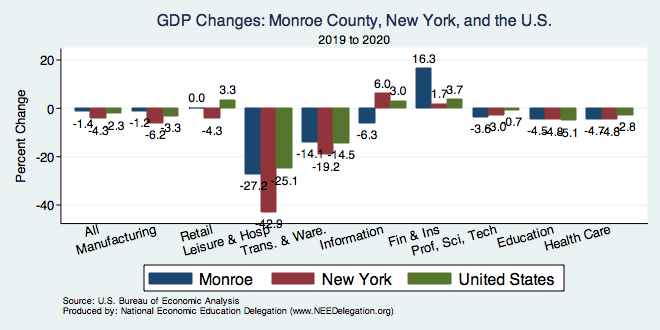 33
Spending Patterns – Hardest Hit Sectors
+0.2%
Transportation
34
Source: https://tracktherecovery.org/
Monthly Changes in Nonfarm Employment
35
[Speaker Notes: PAYEMS.png]
Monthly Changes in Nonfarm Employment
June: 372,000
36
[Speaker Notes: PAYEMS.png]
V-Shaped Recovery Labor Market
Months since the start of the recession
Source: Bureau of Labor Statistics (BLS)
Employment Gap
0.5 Million below February, 2020.
6.7 Million below where we should be.
38
[Speaker Notes: payroll_recent.png]
Employment Gap – In Historical Perspective
28.1 Million below where we should be.
39
[Speaker Notes: payroll_recent.png]
Low Wage Employment is Lagging
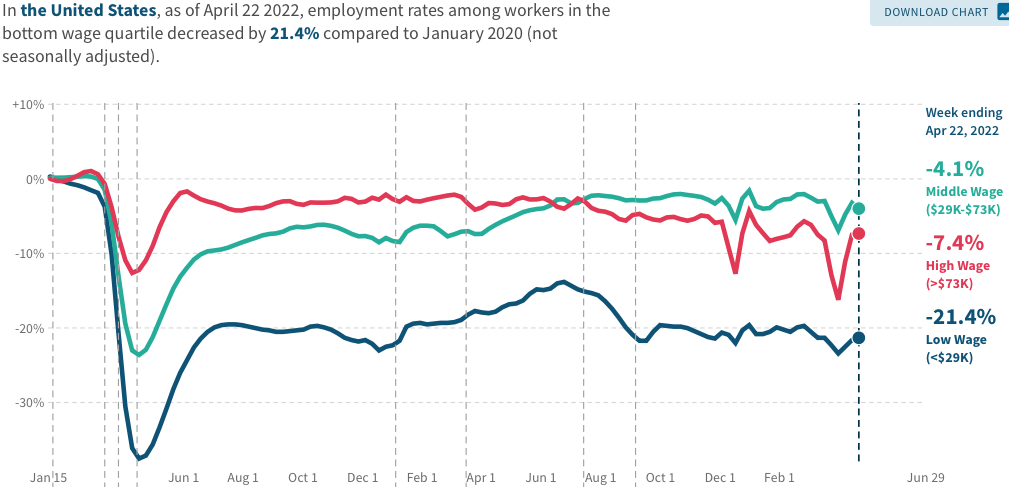 40
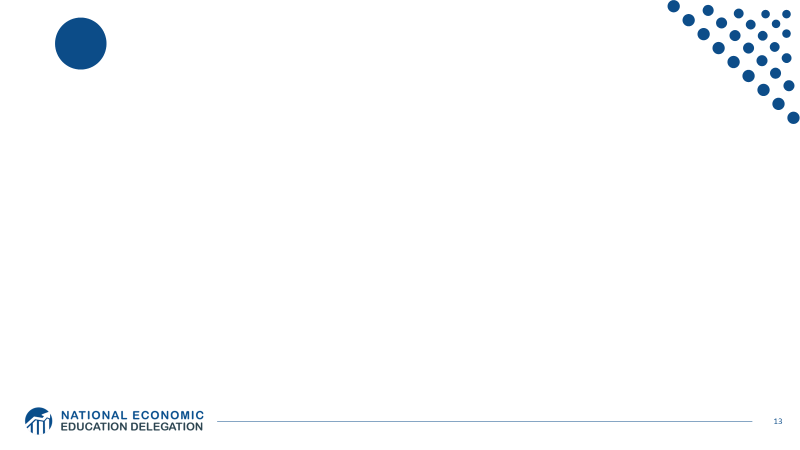 Stimulus Payments Saved Low Wage Workers
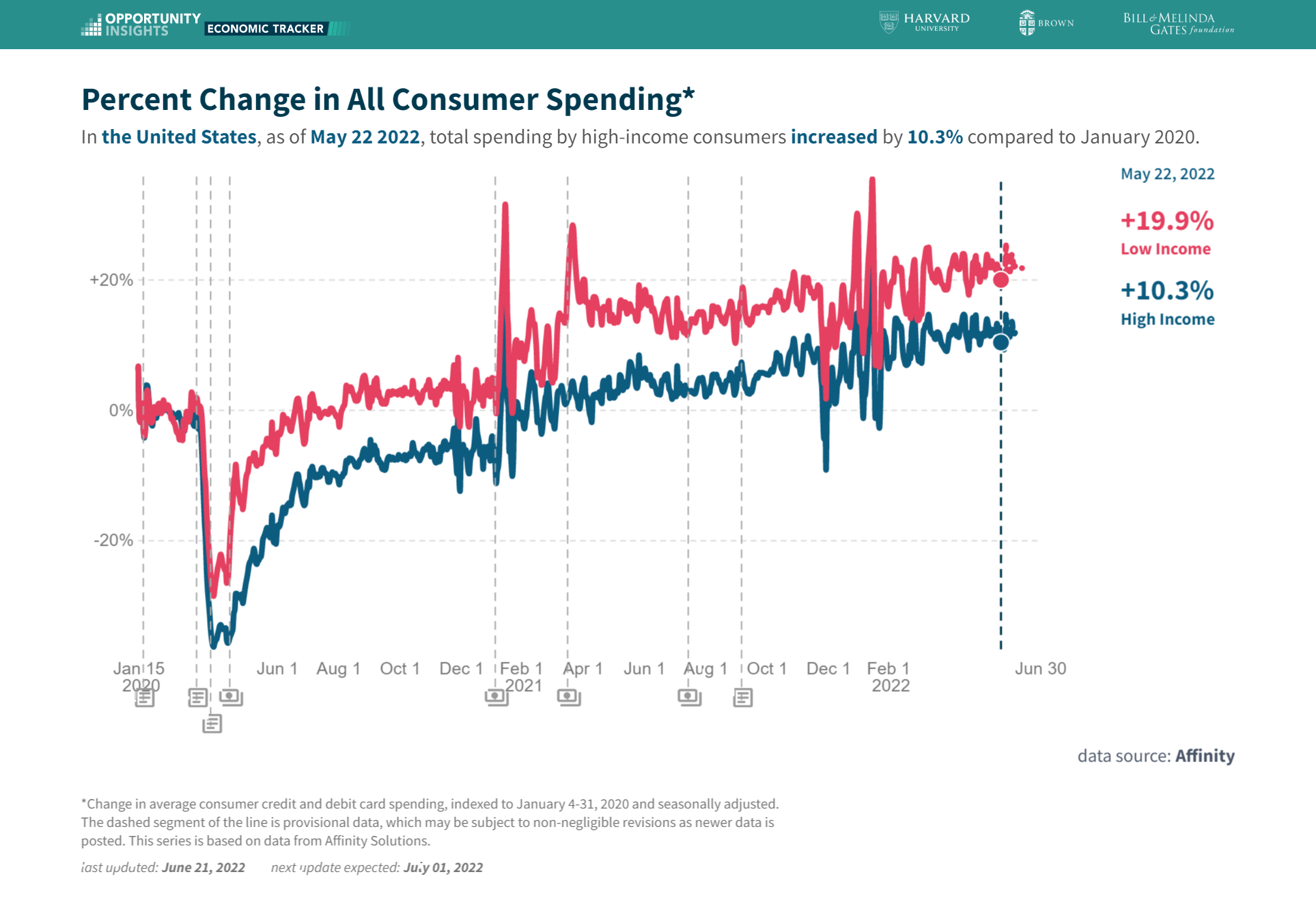 Unemployment Rate
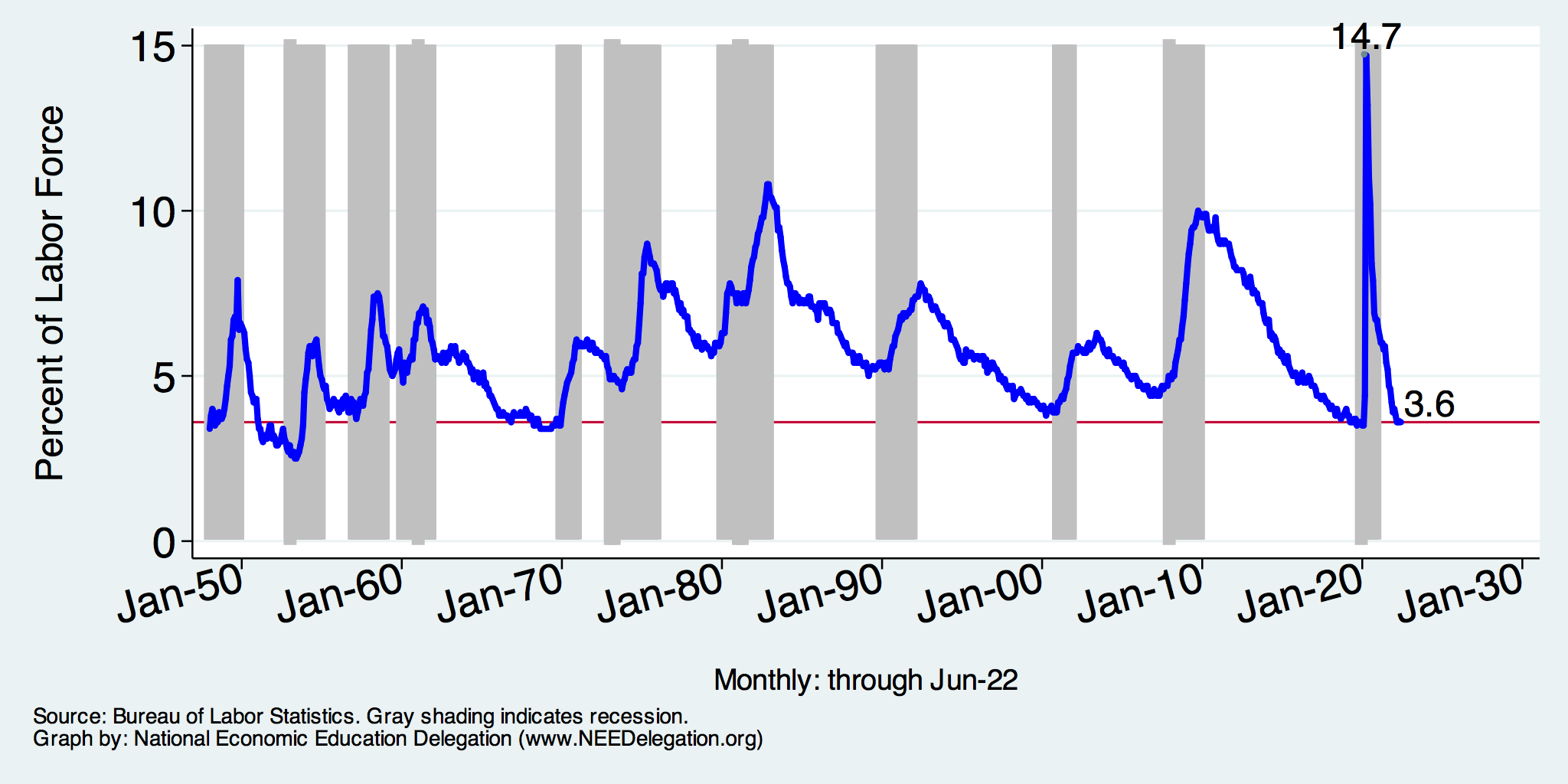 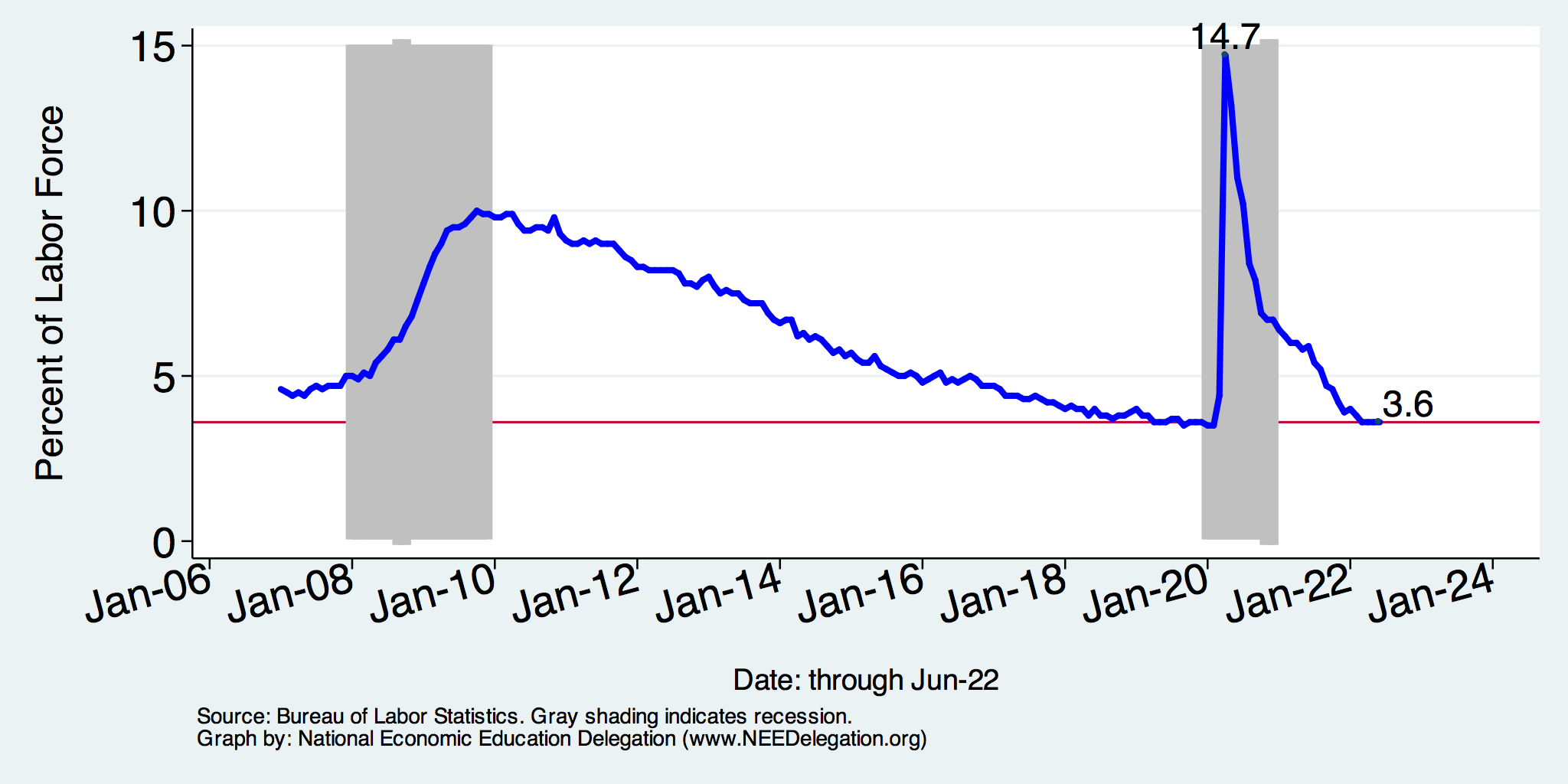 42
[Speaker Notes: Unemployment rises during recessions and falls during economic expansions.
Unemployment peaked at the end of the 2009 recession.
The Fed worked to reduce the effects of the recession. Near the end of 2008, the FOMC reduced the federal funds rate to nearly zero and worked to reduce longer-term interest rates via large-scale asset purchase programs (late 2008 – 10/2014).
Unemployment is currently below the natural rate of unemployment. This is traditionally accompanied by economic growth and rising price levels. It’s also a major reason for FOMC’s decision to increase the federal funds rate.]
UR Driven by Labor Force Participation?
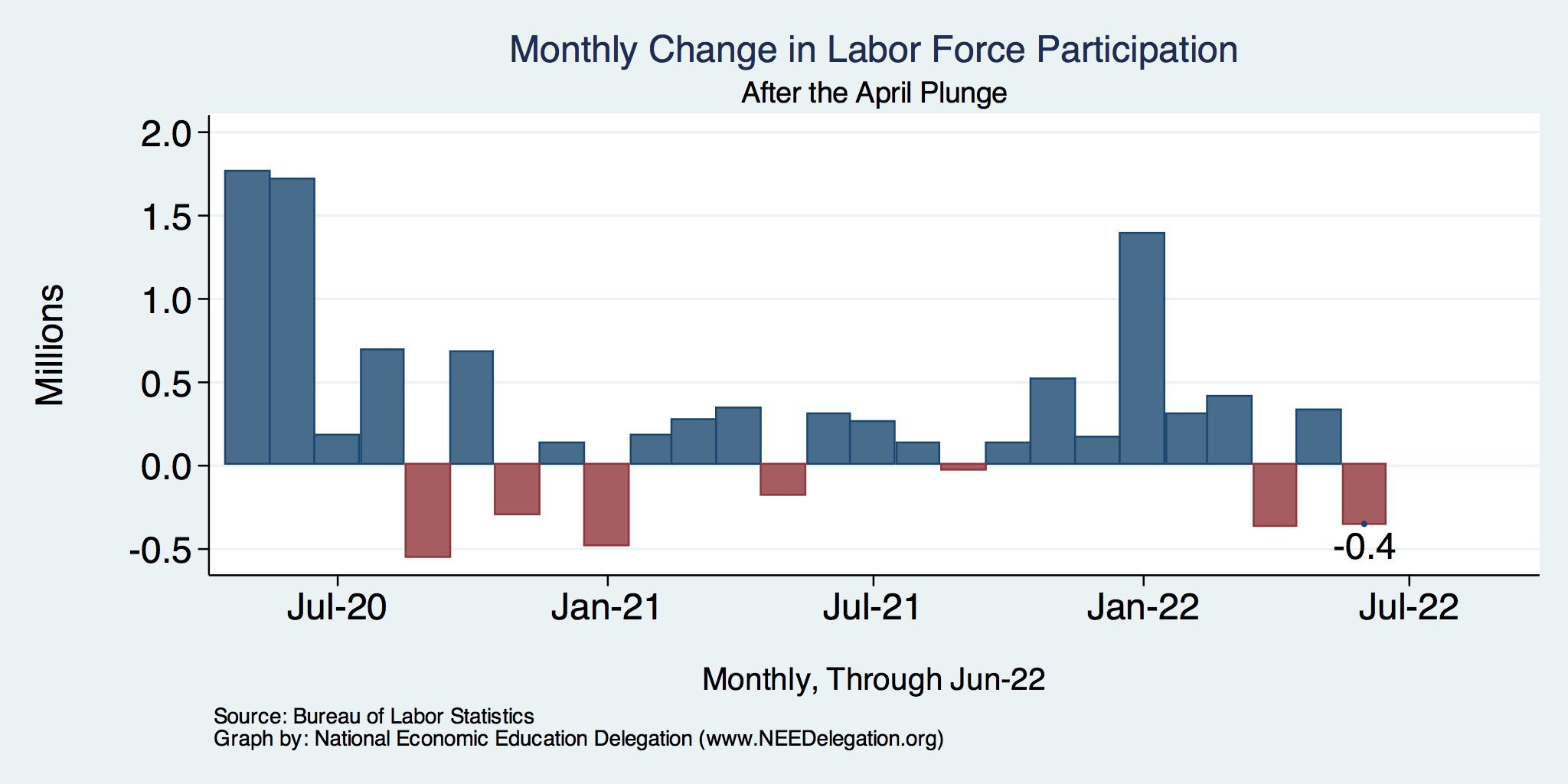 43
Trends in Labor Force Participation
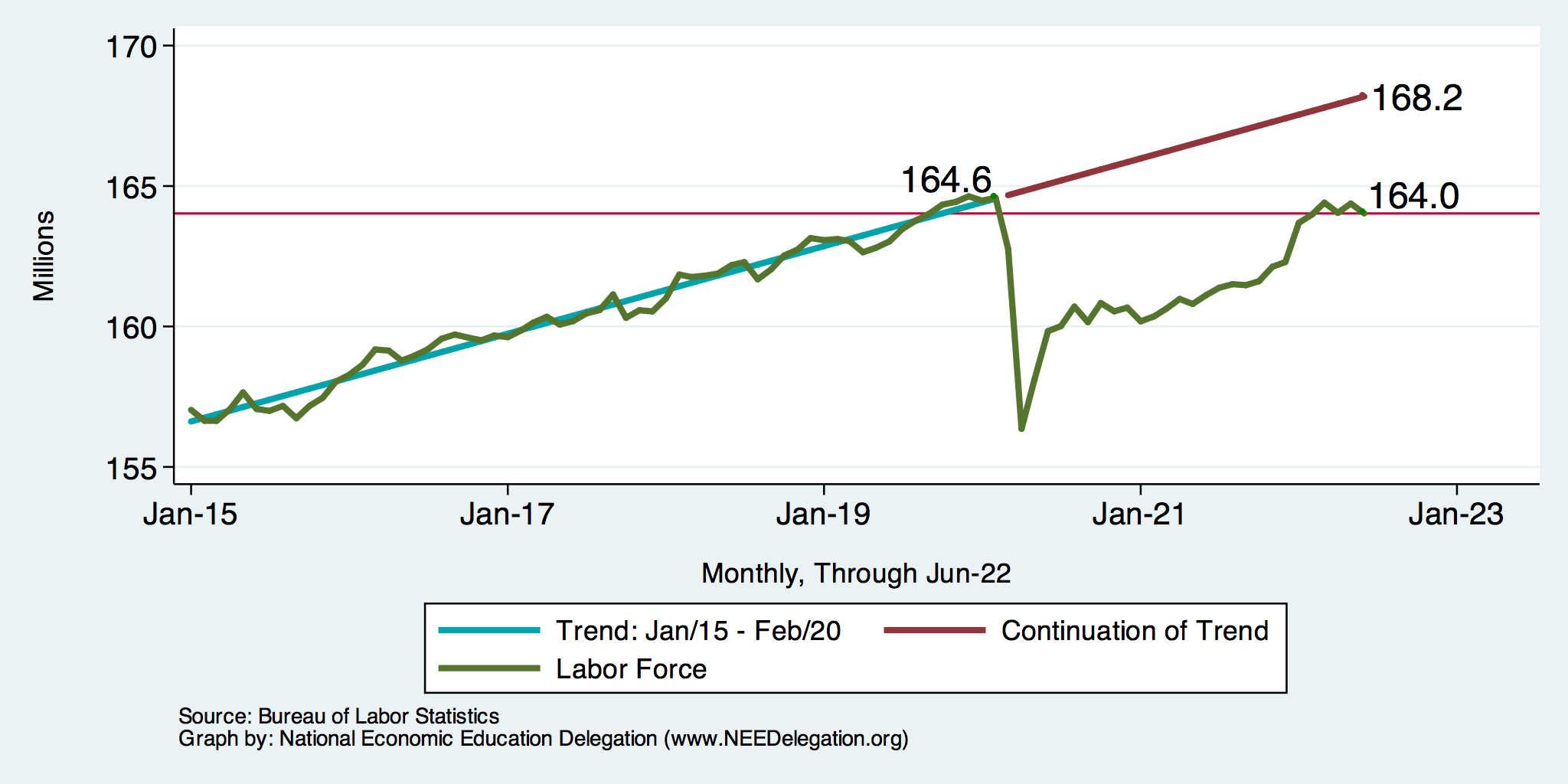 Down 4.2 million
44
[Speaker Notes: CLF16OV.png]
Employment in Monroe County
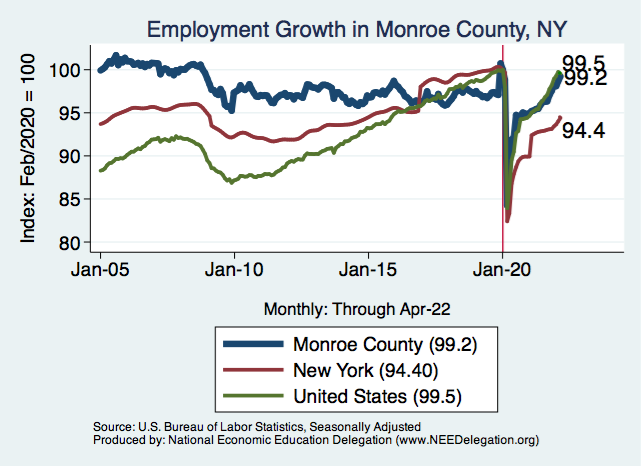 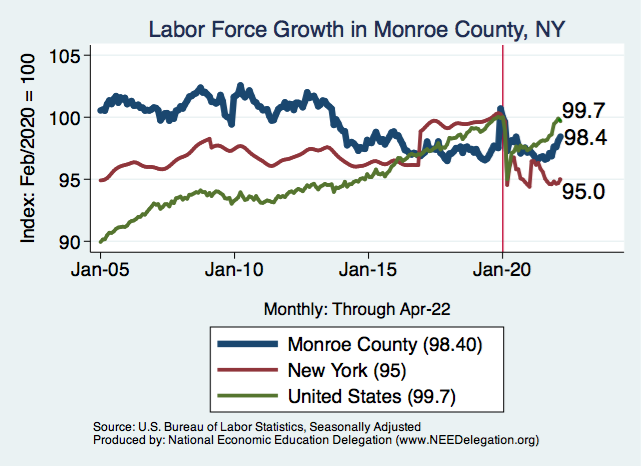 45
Stocks: Bounced Back Faster This Time
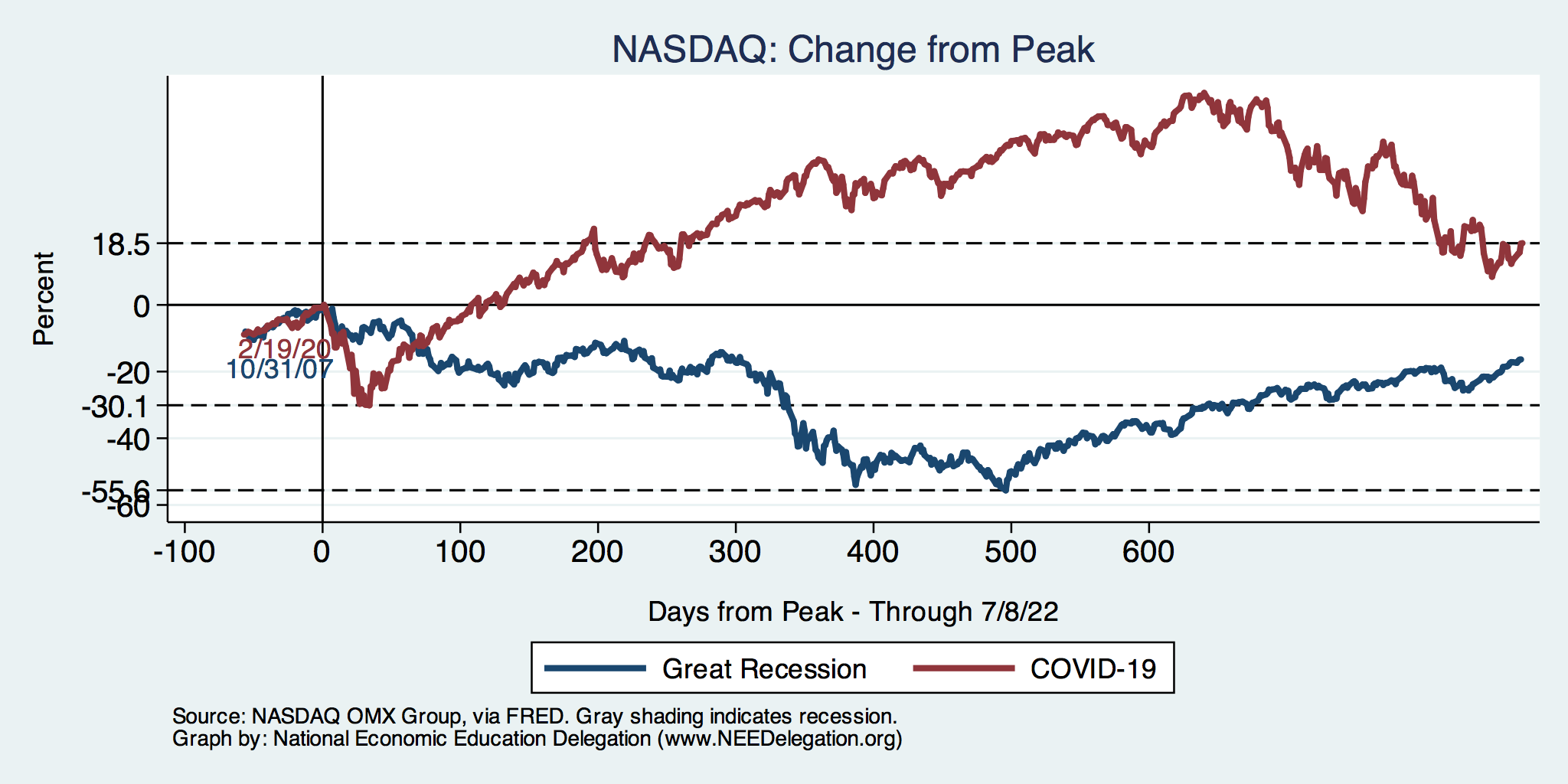 46
Hot Topics
Government policy
Inflation
47
What Have Been Policy Effects?
MONETARY POLICY (Fed) acted quickly and effectively to prevent a financial market meltdown and to keep credit flowing.  But the Fed lends and does not spend.
FISCAL POLICY (Congress) acted quickly, but inevitably made some mistakes.
Stimulus Checks, A ($268b)
Expanded Unemployment, B ($268b)
Paycheck Protection Program, C- ($525b)
48
Abnormally High Savings
Biden Boost
Trump Bump
CARES
49
Monetary Policy: Federal Reserve
Primary goal is to keep interest rates low, to facilitate continued borrowing.
Federal Funds Rate – rate at which banks lend to each other, usually overnight.
Purchases of U.S. Treasury securities – keep money flowing to the government at low rates of interest.
50
Fed Policy during the Recovery
Zero interest rates until March and a Big QE program
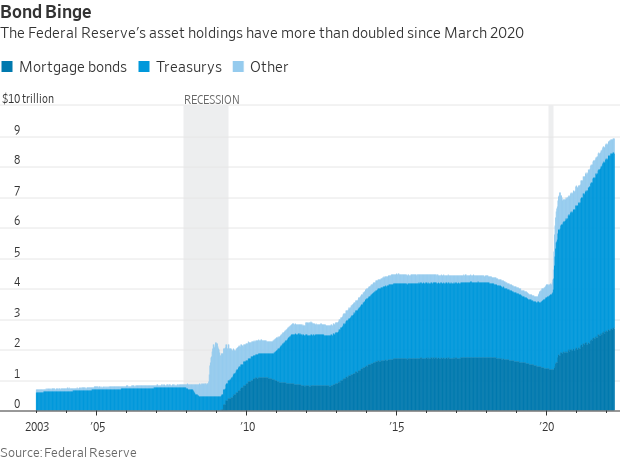 Largely Treasury Securities
Pandemic
Financial Crisis
51
[Speaker Notes: 25% of marketable Federal Debt; 15 percent of mortgages]
Federal Funds Rate – Last 5 Years
52
[Speaker Notes: The FOMC waited for labor market conditions to improve before raising the fed funds rate in late 2015.
FOMC currently working to normalize monetary policy by raising interest rates and reducing assets on its balance sheet


FedFunds_recent.png]
Federal Funds Rate
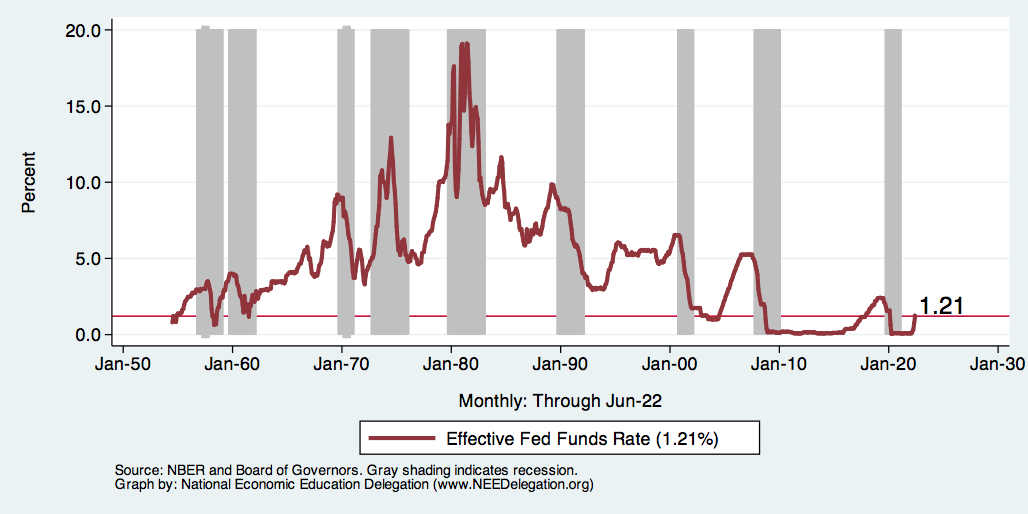 53
[Speaker Notes: The fed funds rate is the interest rate on overnight loans between banks. Think of it as the baseline interest rate on which banks base all other interest rates (e.g. mortgage rates)
FOMC lowers the fed funds rate during recessions and raises the fed funds rate during expansions
Fed funds rate peaked in the 1980s as then Chairman Paul Volcker sought to reign in “run away” inflation of the 1970s; doing so resulted in a recession in the early 1980s.
Since the 2008-09 recession, the fed funds rate has been kept near zero. 
During the 2008-09 recession, Federal Reserve turned to unconventional tools to influence longer term interest rates to further stimulate the economy - QE

FedFunds.png]
Treasuries – Low Interest Rates
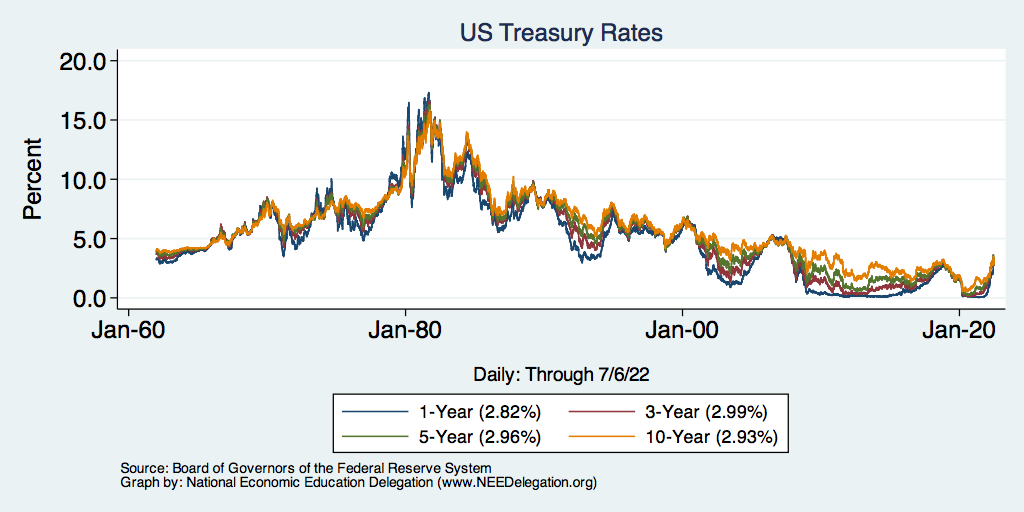 54
[Speaker Notes: treas_recent.png]
Inflation
55
Inflation News
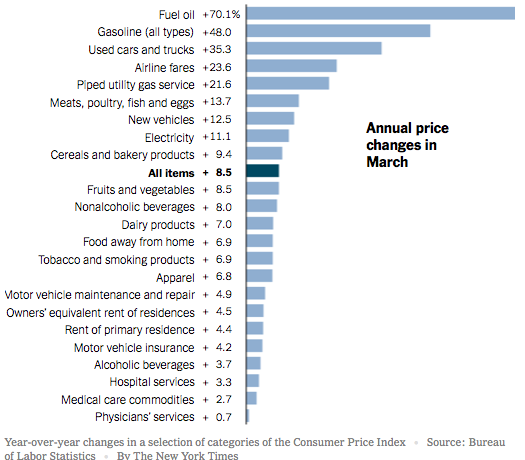 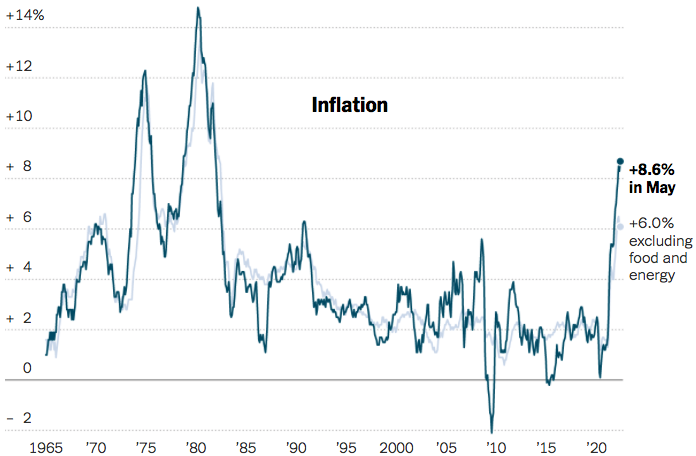 January 2022
56
Source: New York Times, Wall Street Journal
[Speaker Notes: Why CPI overestimates or underestimates inflation – COVID CPI should reflect a change in purchases. Covid CPI 6.54%]
Gas Prices: National Average at the Pump
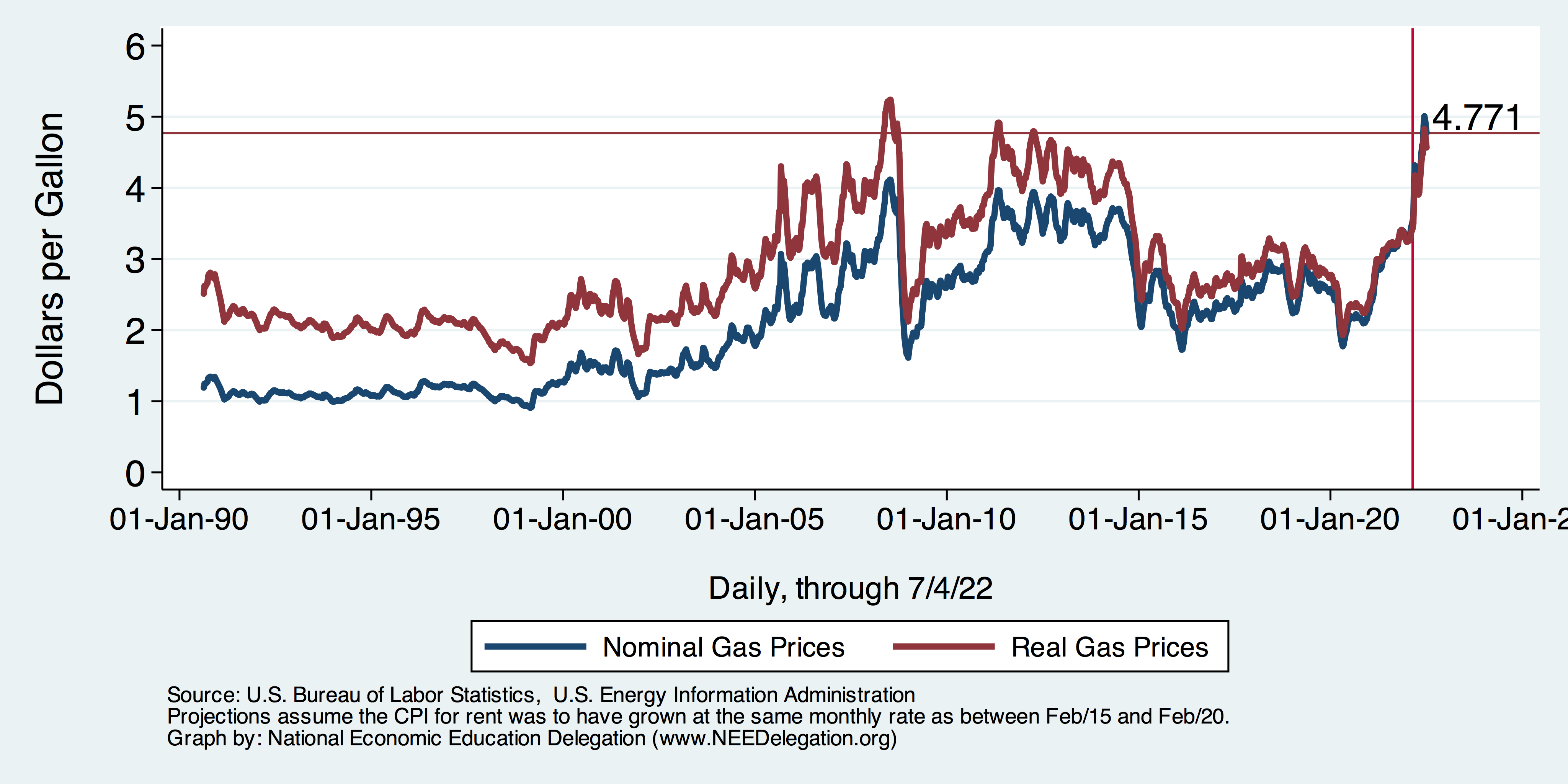 57
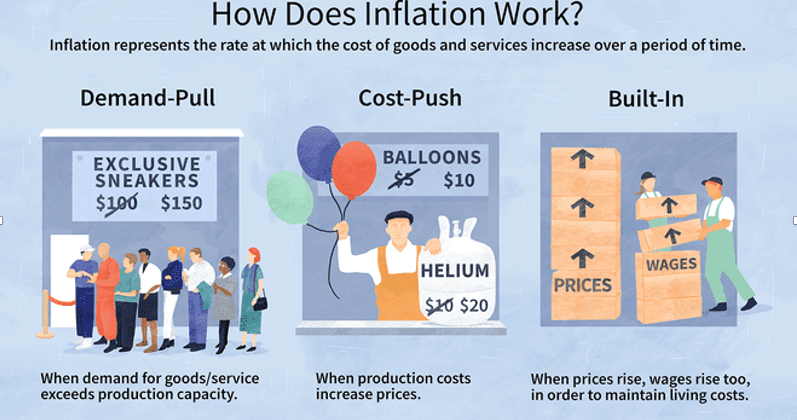 58
Source: Investopedia
We’re Buying Mostly … Stuff
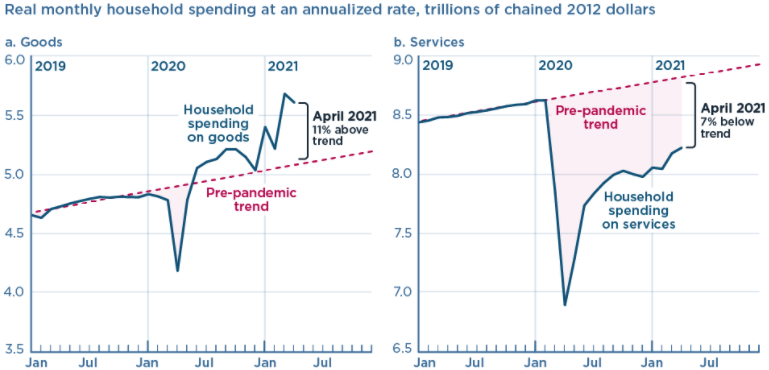 Demand-Pull
59
Source: Jason Furman, PIIE
Inflation: Concentrated
Cost-Push
60
Supply Chains
Cost-Push
61
Corporate Profits…Adding to Inflation?
62
Inflation – Climbing! Should we worry?
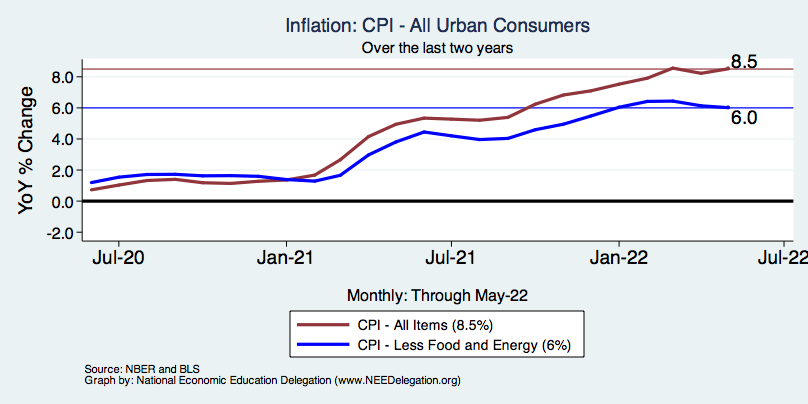 63
[Speaker Notes: Cpi_recent.png]
Inflation in Historical Perspective
64
Inflation – The Fed’s Metric! Should we worry?
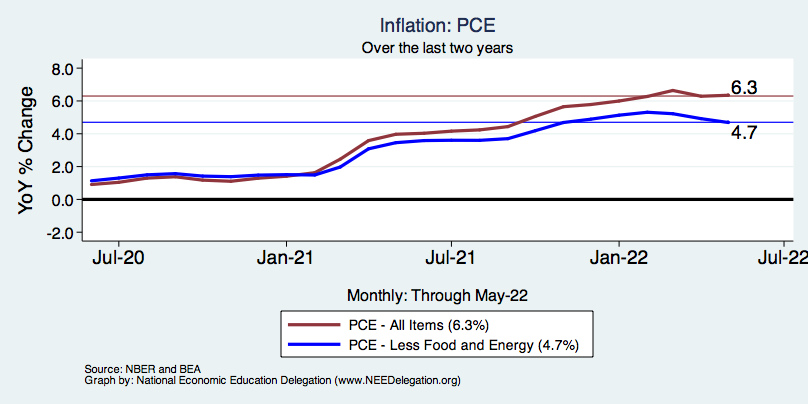 Growth over low base prices
High base
65
[Speaker Notes: Cpi_recent.png]
Inflation – PCE and Fed Suggest: Probably
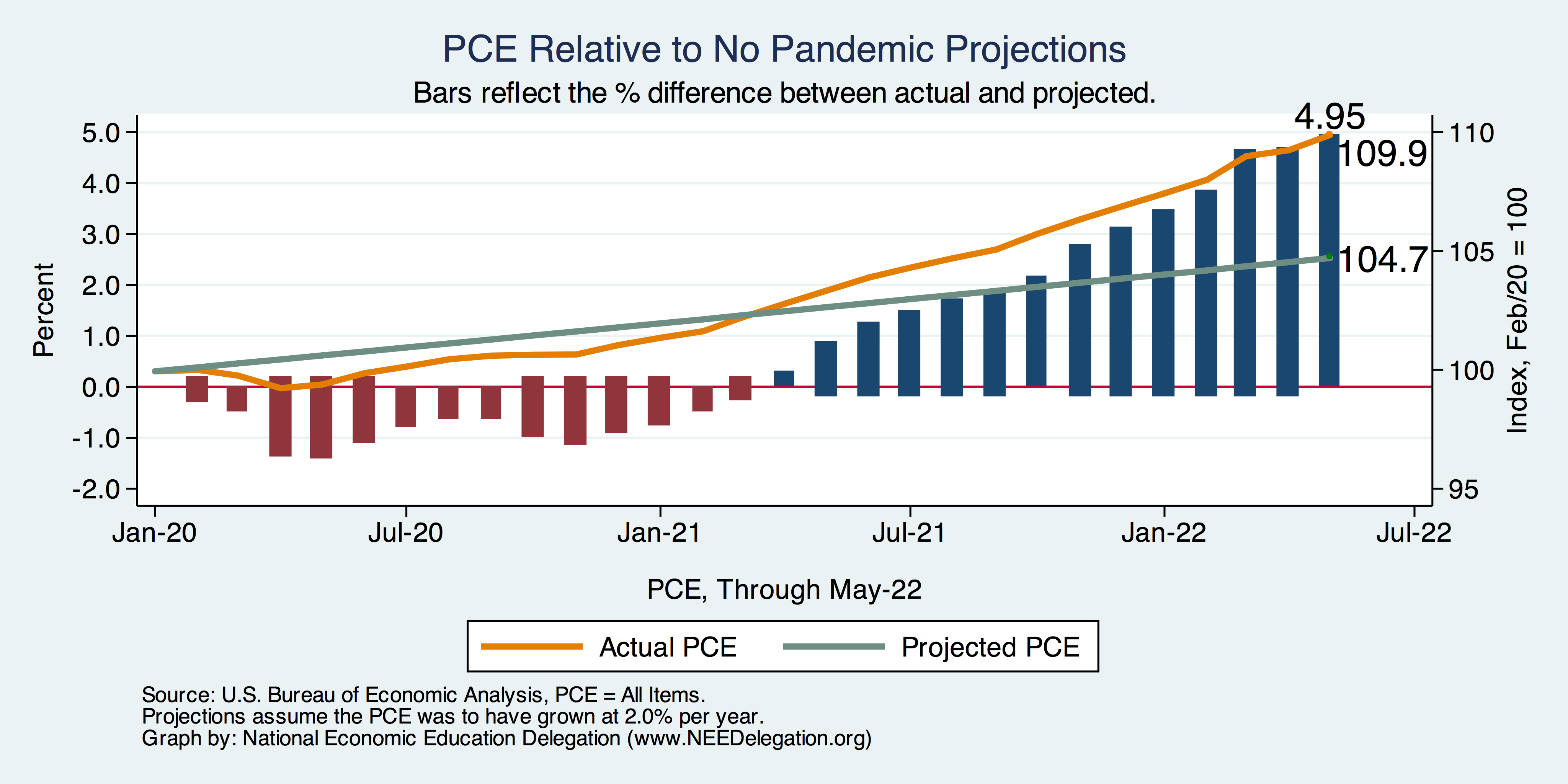 66
[Speaker Notes: Cpi_recent.png]
My Diagnosis for the Uptick in Inflation
Yes, there were supply chain issues that affected some areas in particular (e.g., computer chips).
But there is too much total spending and in the absence of bold Fed actions is likely to continue.
Fiscal stimulus led households to increase saving over 2021 by more than $2 trillion. Strong retail sales numbers suggest they are prepared to spend it.
Whose to Blame:  ARP probably too big, but the Fed could have acted sooner.
67
Measure of Inflation Expectations
Breakeven Inflation Rate = Difference between 
nominal and real 5-year and 10-year Treasury 
constant maturity securities. 

Market participants expect around 2.4% 
of inflation annually over the next 10 years and 
2.6% over the next 5 years. 

Inflation expectations are calming down.
68
Russia and Ukraine
Gas prices – Russia is a major world supplier
Food prices – region’s breadbasket
Fertilizer – prices are 3-4x their 2020 levels
Palladium – catalytic convertors, Russia supplies 40%
Neon – semiconductors, Ukraine supplies 70%

Therefore: more supply chain issues, more inflation, food insecurity.
69
Primary Topics Covered
GDP
Recovered the decline, but not where it should be.
Won’t recover previous forecast until late 2022…at the earliest.
Employment
Still down 6.7 million jobs relative to forecast.
Labor force is 4.2million smaller than forecast.
Rising wages are not enticing low-wage workers back to work.
Inflation
Going to be high for a while, but transitory – maybe?
70
Takeaways
Economic Growth: The recovery has been V-shaped.
 The economic recovery should continue through 2022.
IMF expects US growth to be 3.78% -- downward revision from 5.2%.
Economic growth in 2022:Q1 was muted for the reasons discussed below.
Tailwinds: Strong consumer demand (but maybe stalled a little).
Headwinds: Inflation, supply chain disruptions, rising commodity prices, labor market challenges.
The labor market still faces some challenges
The unemployment rate is low.
 In many sectors, we have not reached pre-pandemic employment levels.
Inflation: What is fueling inflation?
Supply chain disruptions
Changes in the composition of demand
71
Takeaways
Is a recession on the horizon? 
Larry Summers, Jamie Dimon, and Elon Musk are worried about a recession.
While the chances of slipping into a recession have increased, I think on many dimensions the economy is doing quite well.
Consumer’s have been driving the recovery, and consumer’s account for two-thirds of GDP.
Job creation remains robust – 390k in May.
What about first-quarter GDP? 
2022:Q1 was -1.6%
Some of this lower growth was driven by Omicron variant.
Much of this lower growth was driven by lower inventory.
Inventories led GDP growth in 2021:Q4, didn’t sell, so production in Q1 fell.
Income Inequality: Christopher Herrington
Stock Market Crash
WWII
Housing Bubble
Dot-com Bubble
73
Thank you!
Any Questions?


www.NEEDelegation.org
Jon D. Haveman
Jon@NEEDelegation.org

Contact NEED: info@NEEDelegation.org

Submit a testimonial:  www.NEEDelegation.org/testimonials.php

Become a Friend of NEED:  www.NEEDelegation.org/friend.php
74
Structural Changes?
Pandemic has been an accelerant.
Not a change agent.
Retail
Telecommuting
Telehealth
Business travel?
Wealth concentration
Industry concentration
Automation
75
Consumption: Quarterly Growth
76
[Speaker Notes: Graph: gdp_pot_grow.png

The Point: From 1990 – 2007, average annual US GDP growth pre-crisis is 2.94%. However, post-crisis US GDP growth is 2.19% (0.75 percentage points lower). Why is has the recovery been sluggish?

Note: At the recession’s height, the gap between quarterly GDP growth and potential growth was 2.5 percentage points.]
Affected Women More Than Men?
77
Another Measure: Unemployment
Peak: 22.9%(April, 2019)
78
What Are Supply Chains?
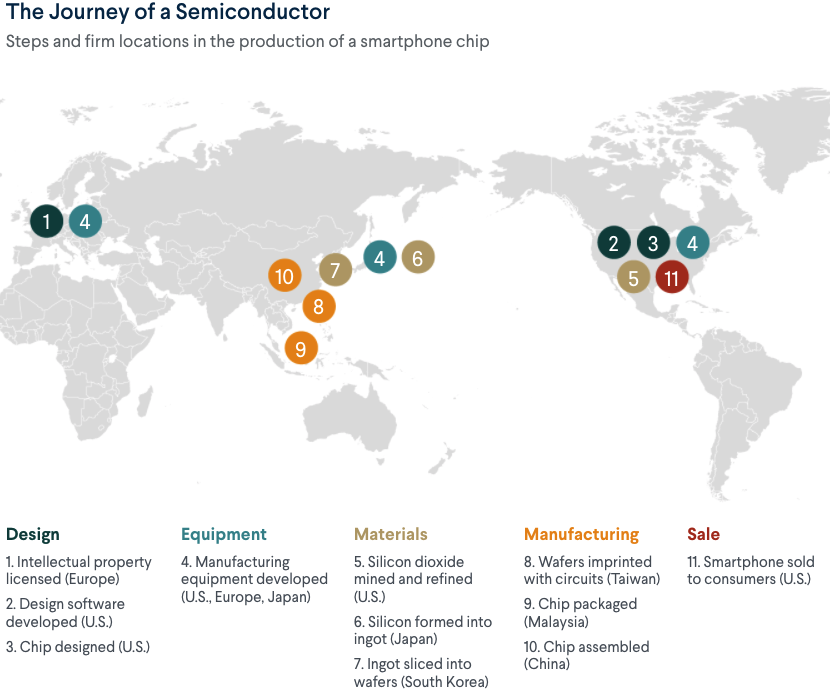 79
https://www.cfr.org/article/what-happened-supply-chains-2021
Why does spending matter?
Spending:
Goods	20%
Services	44%

Total	64%
80
[Speaker Notes: Components sum to GDP
Average % of GDP for each component from 1960-Present: C = 64%, I=15%, G=24%, NX = 2% (X = 7%, M=9%)
Net Exports as a % of GDP has increased over the sample period, but it’s contribution to GDP is relatively small]
Affected Women More Than Men
Men
Women
Long term implications for women?
81
Why Women More Than Men?
Women are disproportionately represented in low-wage and face-to-face jobs.
Our childcare and school systems don’t meet the needs of working mothers.
COVID-19 has upended the labor market, with disastrous consequences for working women and their families.
Many women continued working in high risk jobs.
The difference in impact is waning.
82
Affecting Black Workers More than White
White
Black
83
What Index to Follow: CPI or PCE?
CPI is the headline statistic, followed by most newspapers.
Allows more granularity – ability to look at specific products.

PCE is the one followed by the Fed.
Why?
Accounts for short term fluctuations in consumer purchases.
Based on more reliable data.

Fed generally pays attention to the core inflation #s.
Excluding food and energy.
84
Inflation: Critical Issues
Inequities
Price changes vary wildly across goods.
How inflation hits you depends on what you buy and your level of income.
Some evidence that lower income individuals face higher inflation.

Online inflation is much lower than the CPI
Estimates suggest about 2% lower.

Both have implications for the policy response.
Safety net? Antitrust action?
85
A Hard-Hit Sector:  Small Business
Small Biz Closures in the United States
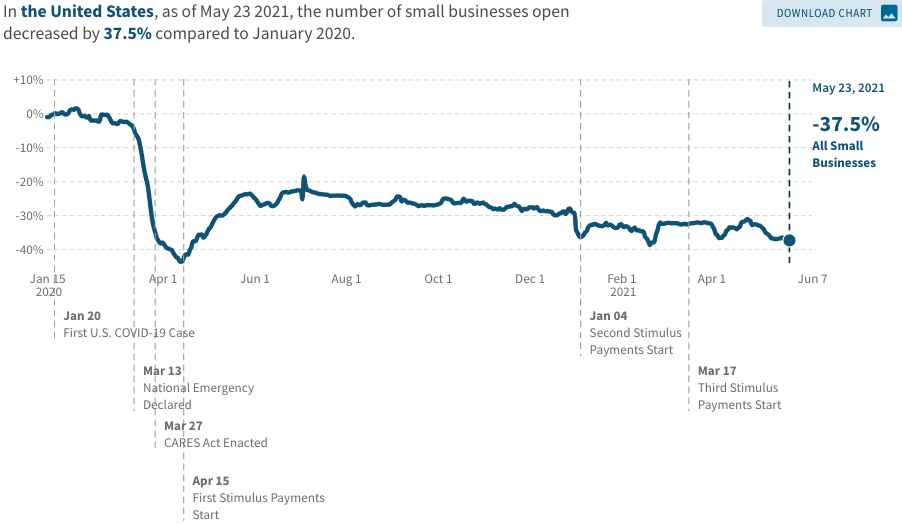 86
Small Businesses: They Didn’t Get Enough PPP
87
A “K-shaped” recovery?
Executive Summary
Those with financial wealth/residential real estate have seen its value grow in excess of inflation.
High income earners (>60k/yr) have largely kept their jobs; 
middle and low income earners have depressed employment rates
Women are disproportionately exiting labor force.
Food insecurity has been very high.
88
Coronavirus and Inequality
Resources to weather the storm.
Racial inequities.
Educational inequities
Telecommuting
Low wage jobs are at risk.
89
Retail Sales Are Slowing – Q4-21?  Q1-22?
Could be X-mas shopping 
all happened in November.
(Supply chain awareness?)
90
The Great Resignation
91
Quits Are High! The Great Resignation
92
Quits – Rising, but More in Some Industries
Accom. & Food Services

Leisure & Hospitality
Retail
93
This is Happening Despite Rising Wages
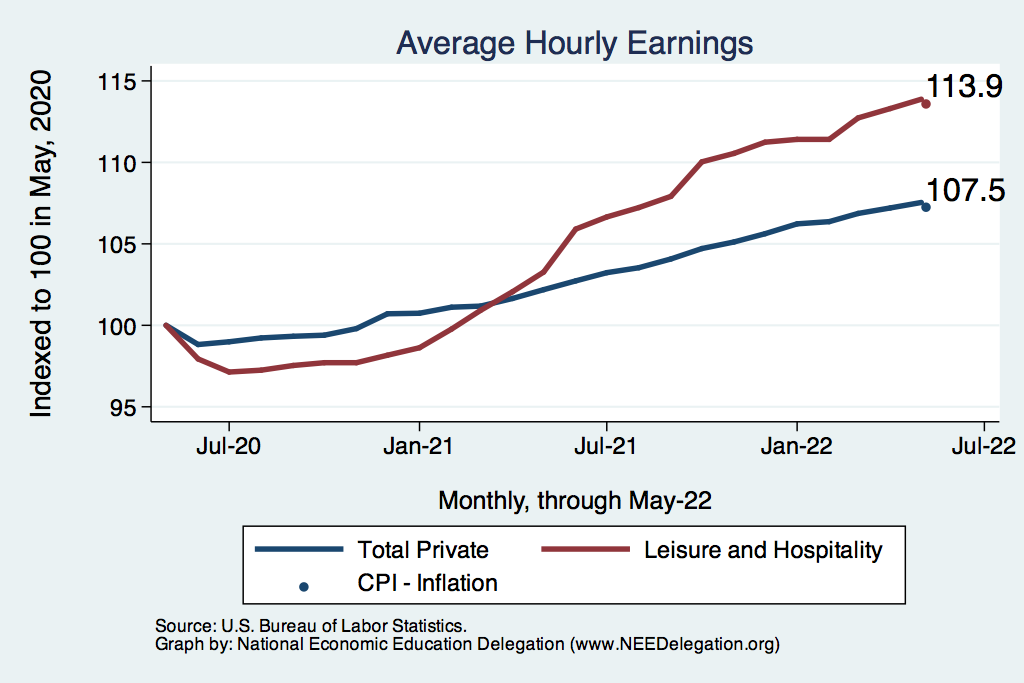 Leisure & Hospitality
Total Nonfarm
94
Inflation Adjusted Wages Are Falling
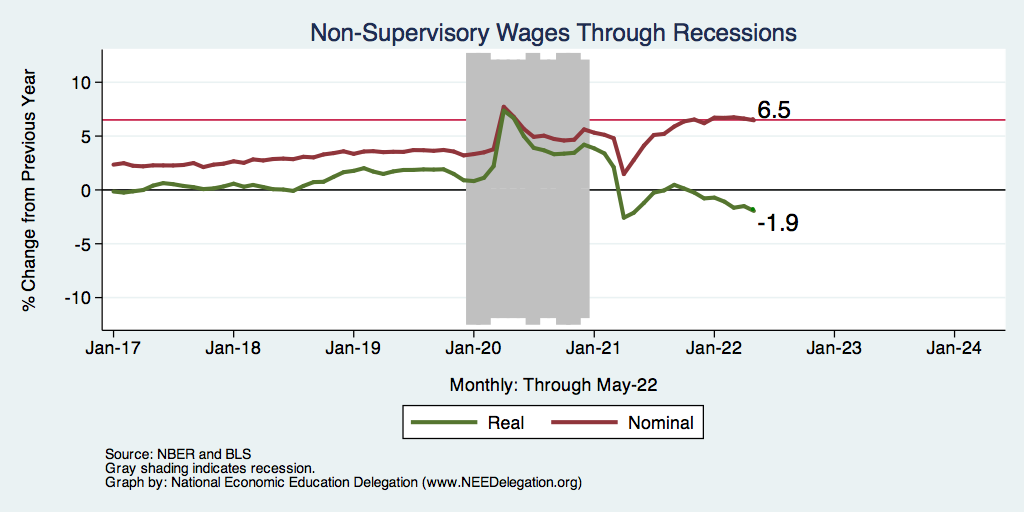 95
Declining Resources May Change Things
96
Source: NYTimes.com
CTC Expiration Spurs Labor Force Growth
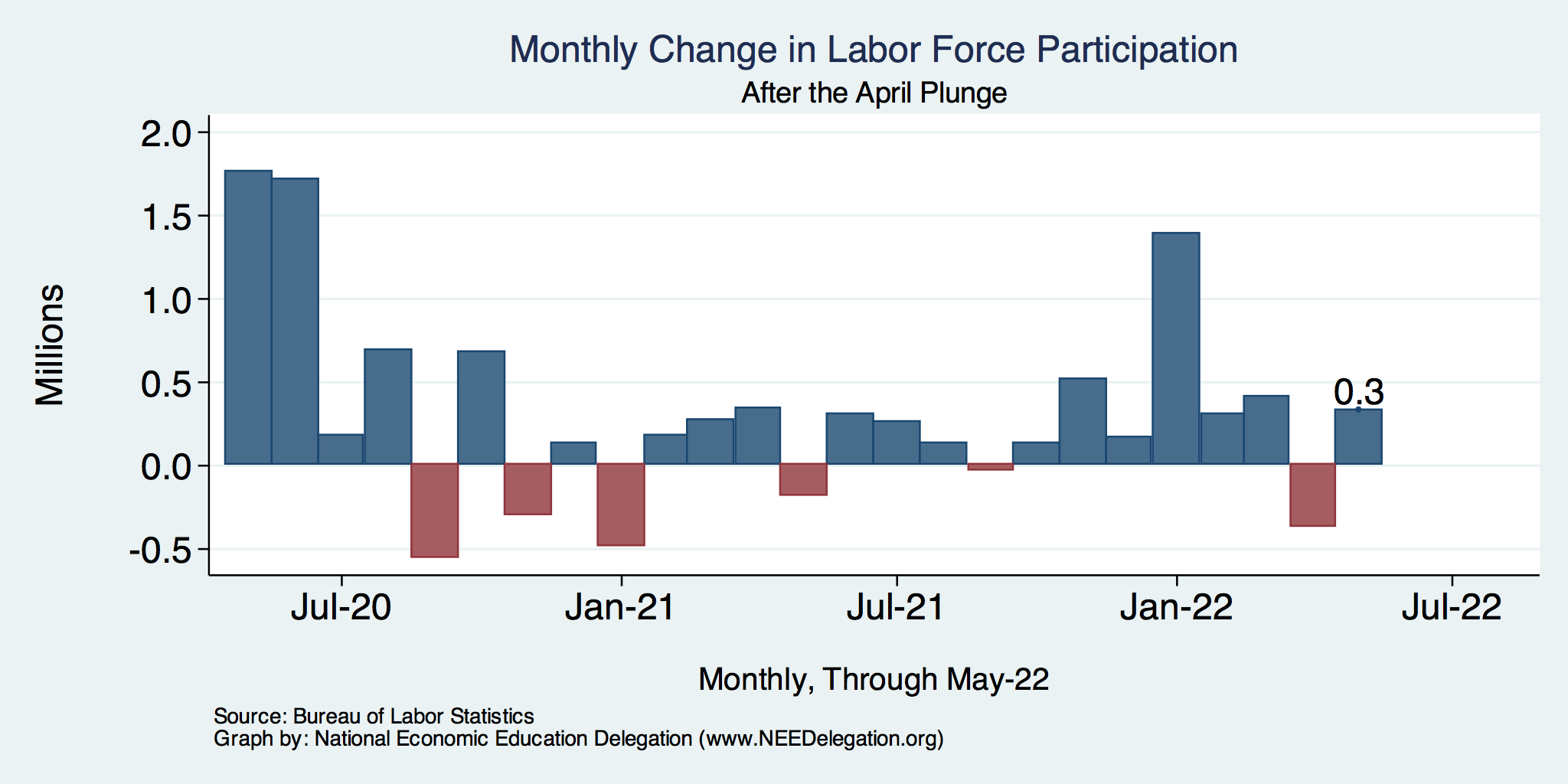 97
Stocks: Bounced Back Quickly, But..
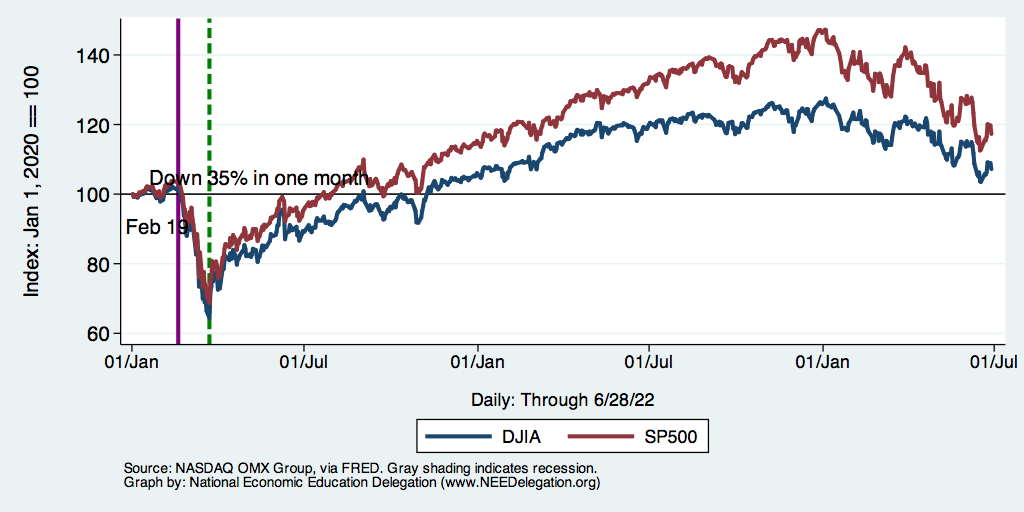 98
Low Income Troubles
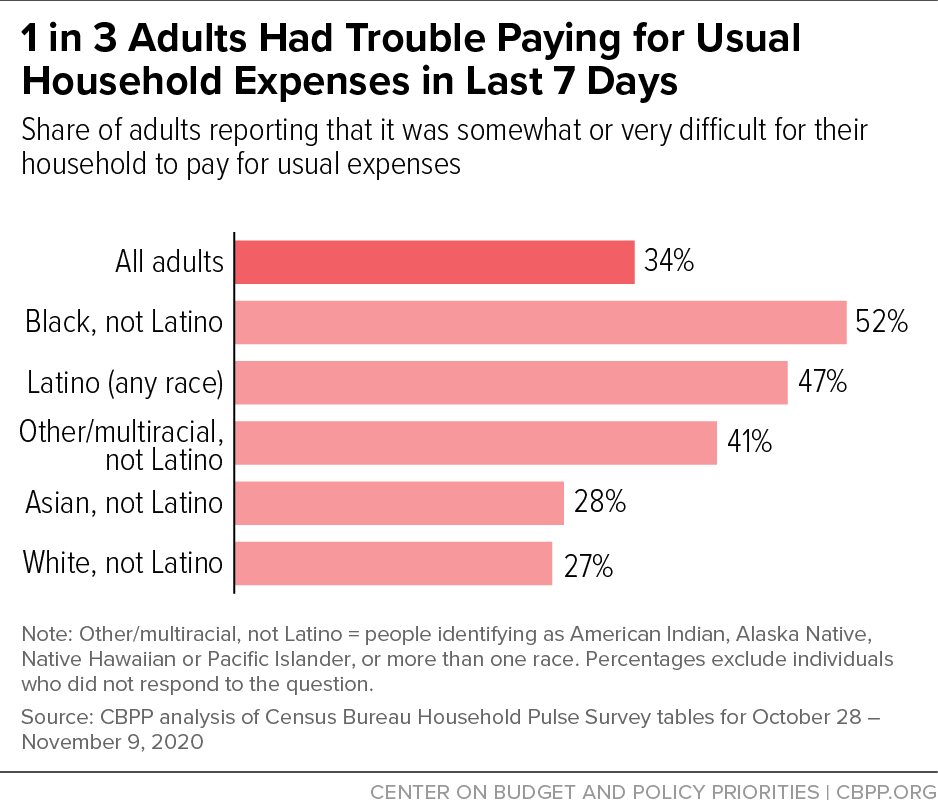 99
Labor Force is Shrinking – Drives Down UR
100
Russia/Ukraine(/Belarus)
101
Consequences for the Global Economy
Primarily:
Oil
Wheat
Why?
Major suppliers of each
29% of world wheat production
20-40% of Europe’s oil and gas
Russia part of OPEC+
Russian and Ukranian combined economies are small. 
Don’t forget Belarus.
102
The Conflict in Ukraine and the US Economy
Short run
Uncertainty
Recession?
Increase in cost of food and fuel
Long run
Decrease in globalization
103
Supply Shocks:  Then and Now
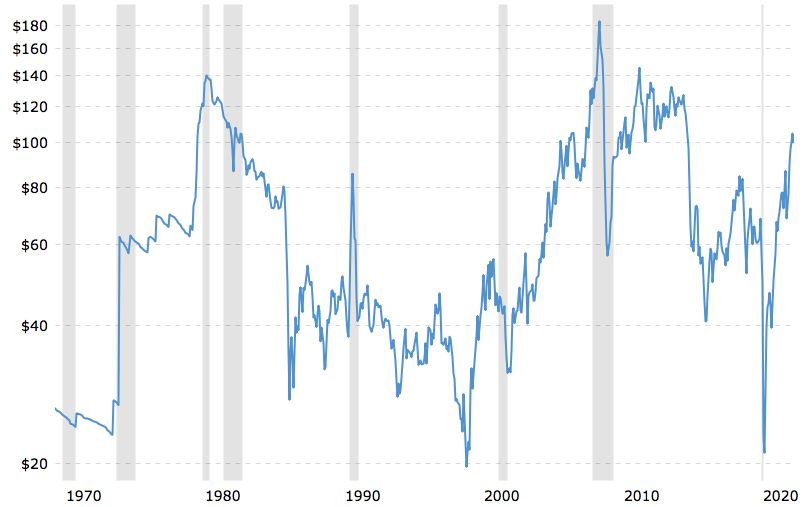 Historical Oil Price adjusted for Inflation.

$99.76 on May 10/22
104
Source: macrotrends.net
Gas Prices at the Pump
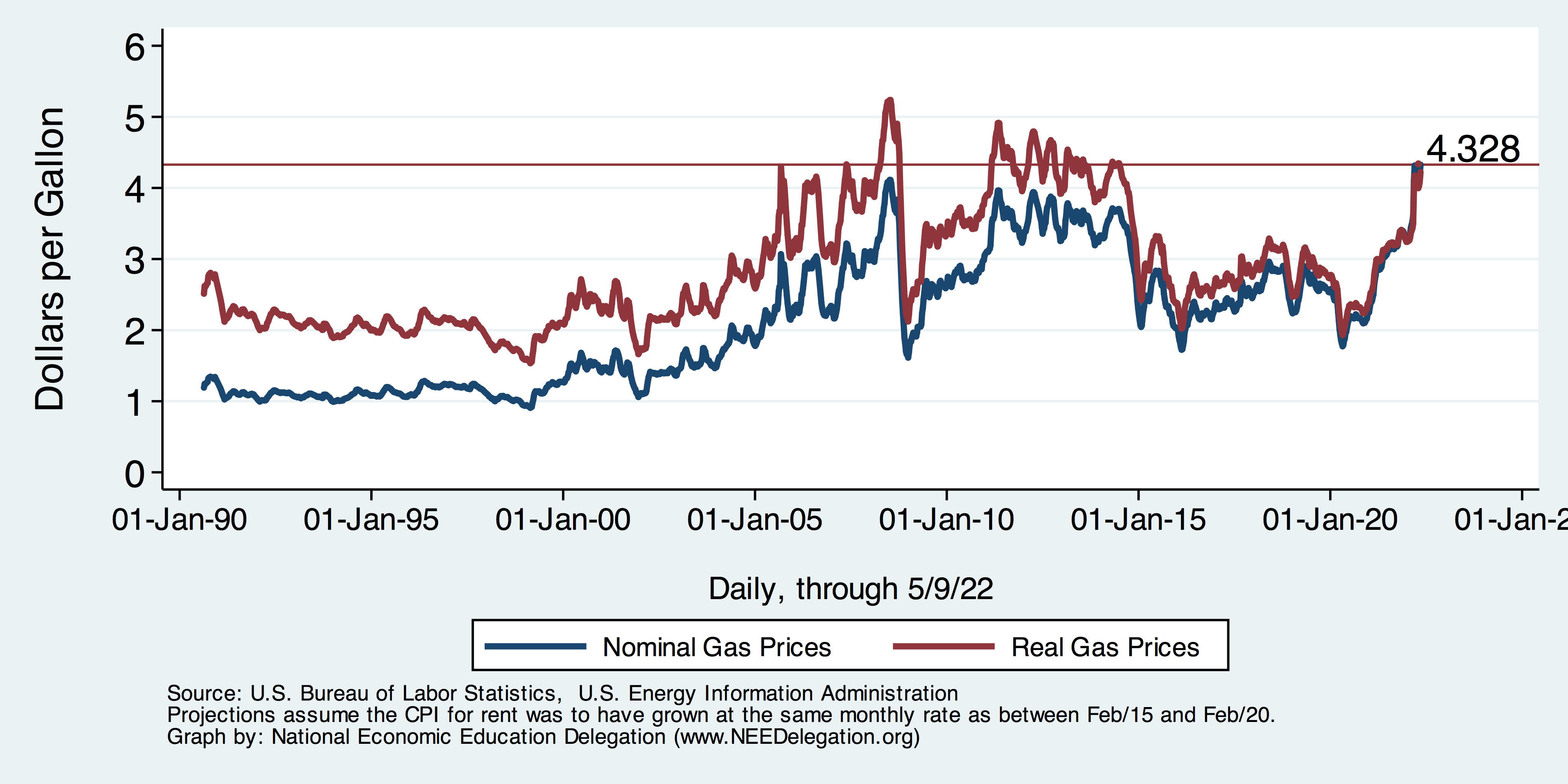 105
Wheat Prices Also Look Scary
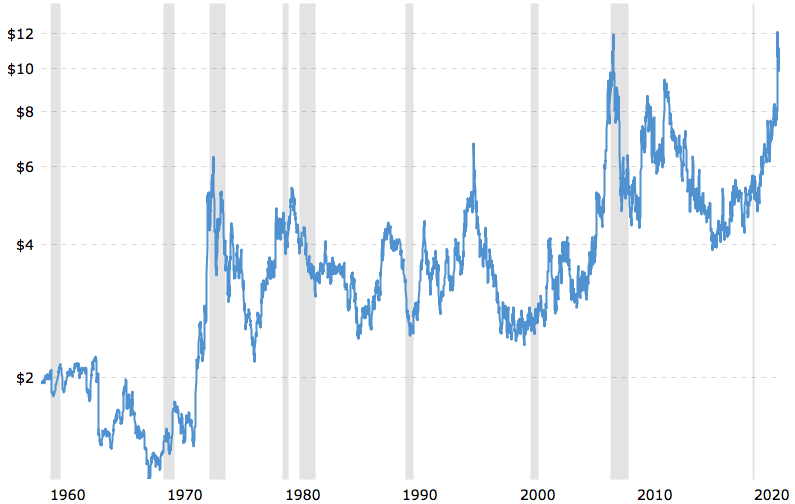 Wheat Futures Prices
NOT Adjusted for inflation.

$10.93 on May 10/22.
106
Source: macrotrends.net
Grains
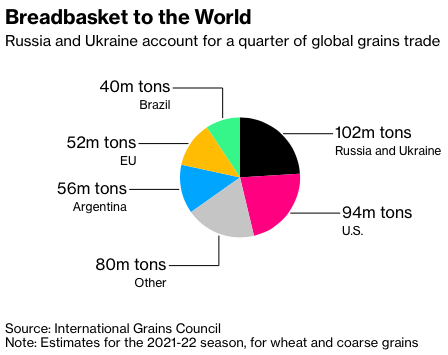 107
[Speaker Notes: https://www.bloomberg.com/news/articles/2022-03-02/wheat-soars-above-10-as-russia-invasion-stifles-black-sea-trade]
Oh, and…
40% of the world’s PALLADIUM comes from Russia.
Used in catalytic convertors.

70% of the world’s NEON comes from Ukraine.
Used in production of semiconductors.

Fertilizer: Russia is the world’s largest supplier.
Prices are 3-4x their 2020 levels.

Therefore: more supply chain issues, more inflation, food insecurity.
108
www.NEEDelegation.org/LocalGraphs
For every state and county in the United States.
Detailed graphs on employment, housing, moves, and other statistics.
109